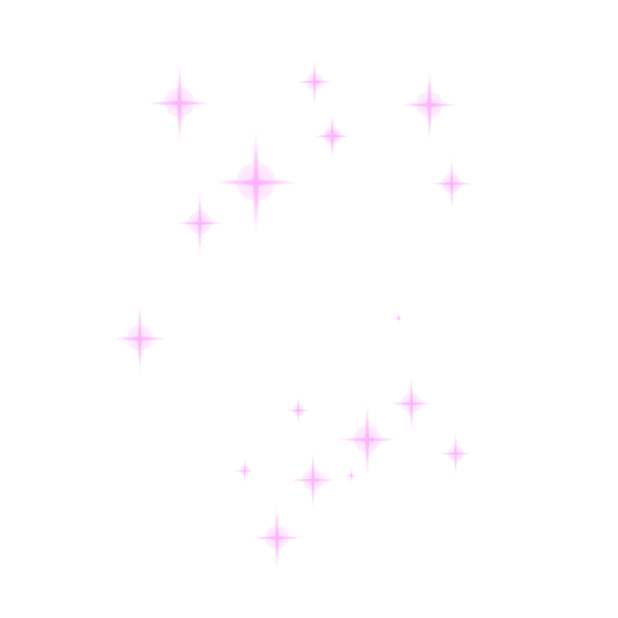 Magia circulus
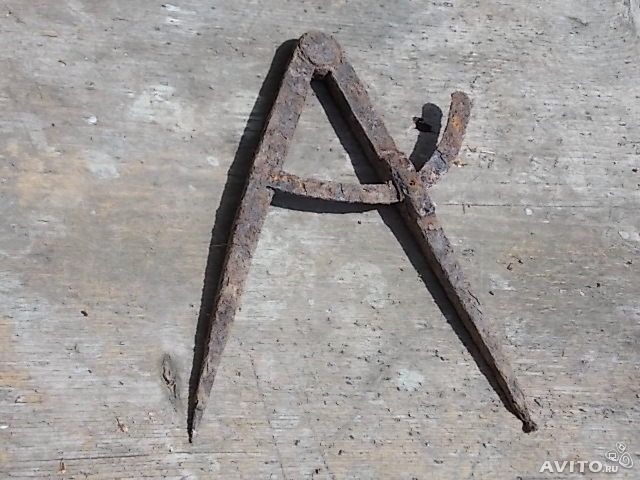 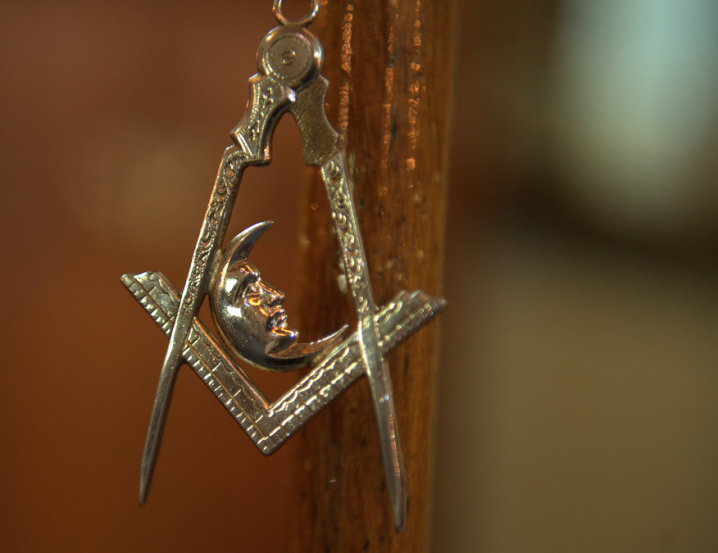 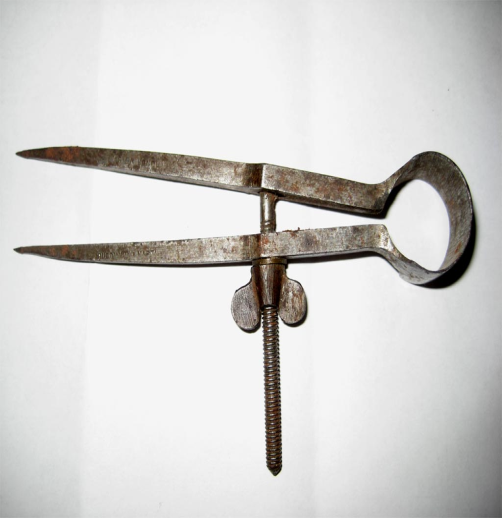 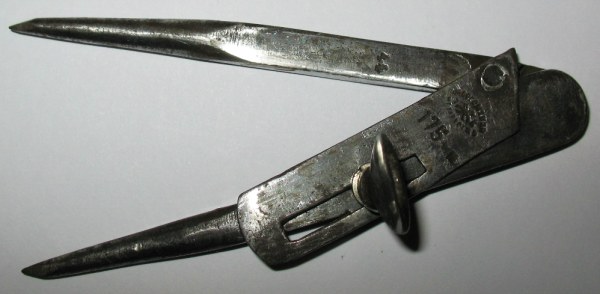 Рассмотри устройство циркуля, назови его части
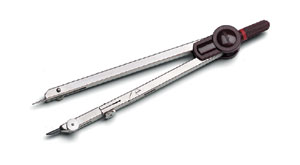 Игла
Головка
Грифель
Ножки
Правила безопасной работы с циркулем:

 Циркуль готов к работе, когда иголка циркуля и кончик карандаша находятся на одном уровне.
 При проведении окружности циркуль держи за головку.
 При работе с циркулем не оставляй его в раскрытом виде, не держи циркуль вверх концами.
 Окончив работу, сложи циркуль в футляр.
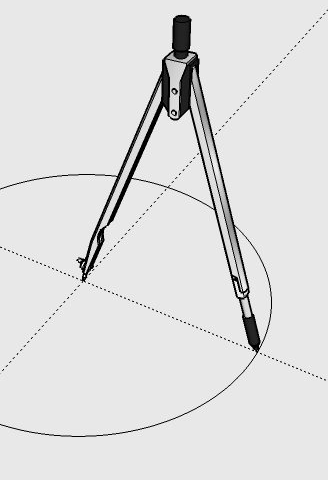 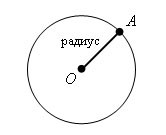 Радиус
Радиус – расстояние от центра до любой точки окружности
При помощи циркуля потренируйся чертить дуги и окружности
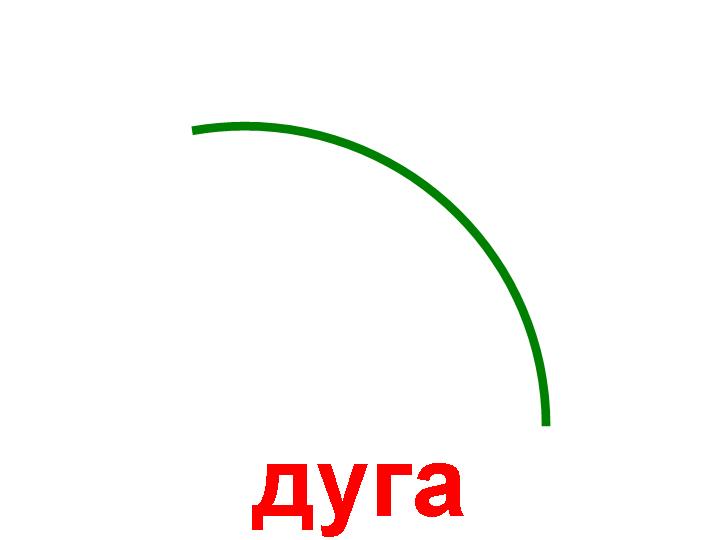 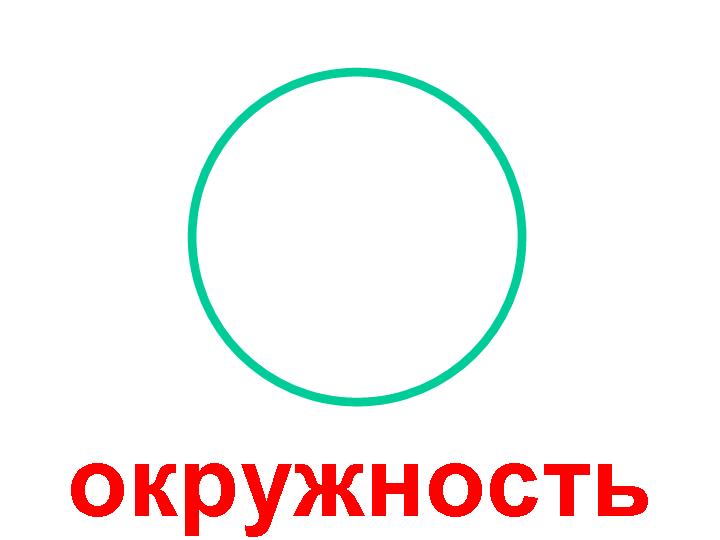